KDO JINÝ, KDYŽ NE MY SPOLEČNĚ. 
A KDY JINDY, KDYŽ NE TEĎ S NAŠIMI DĚTMI.
RESPEKT
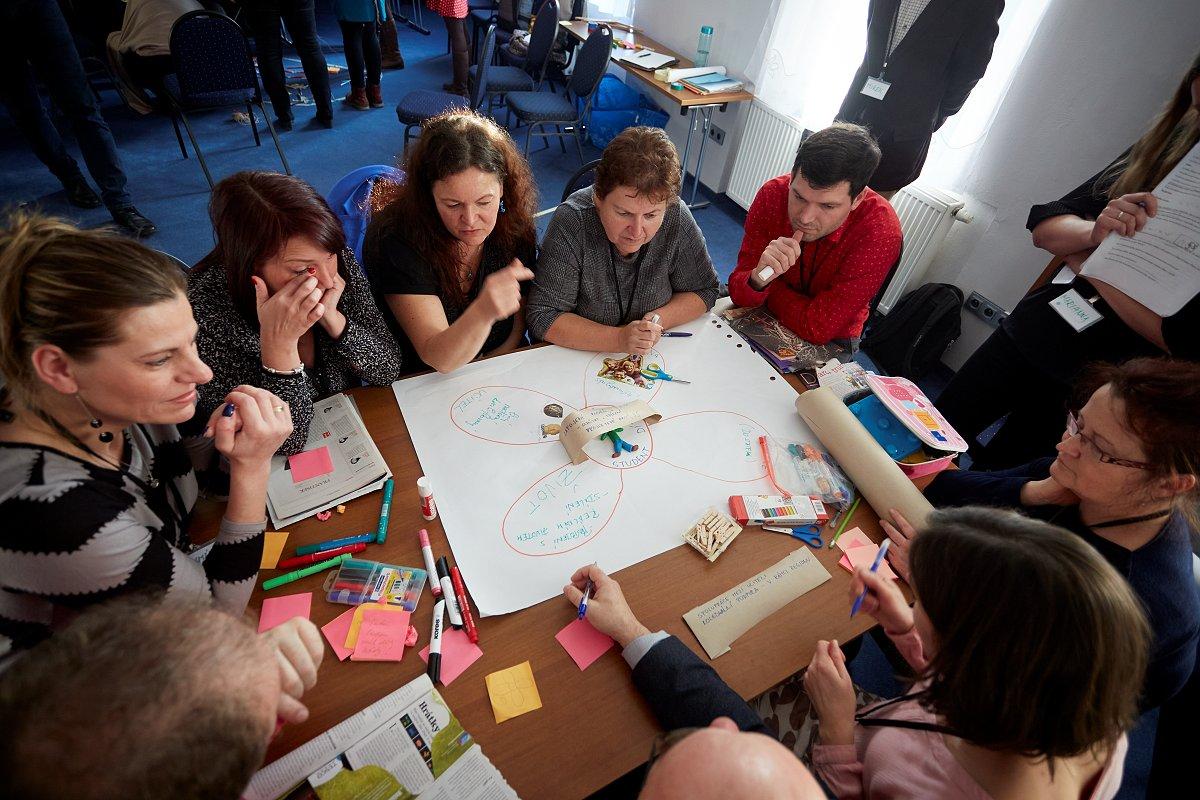 SDÍLENÝ DOPAD
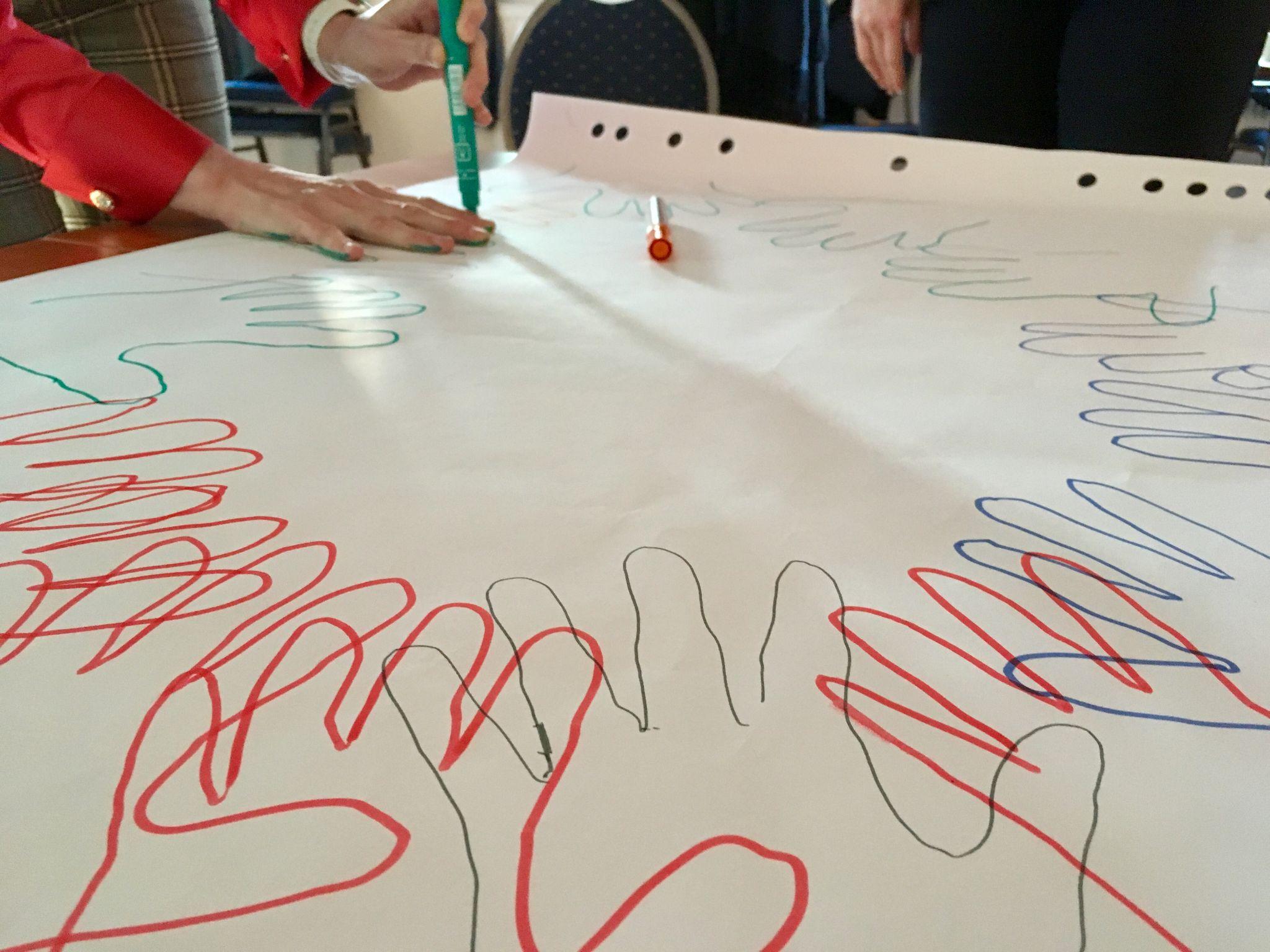 PŘÍLEŽITOST PRO ROVNÉ ŠANCE
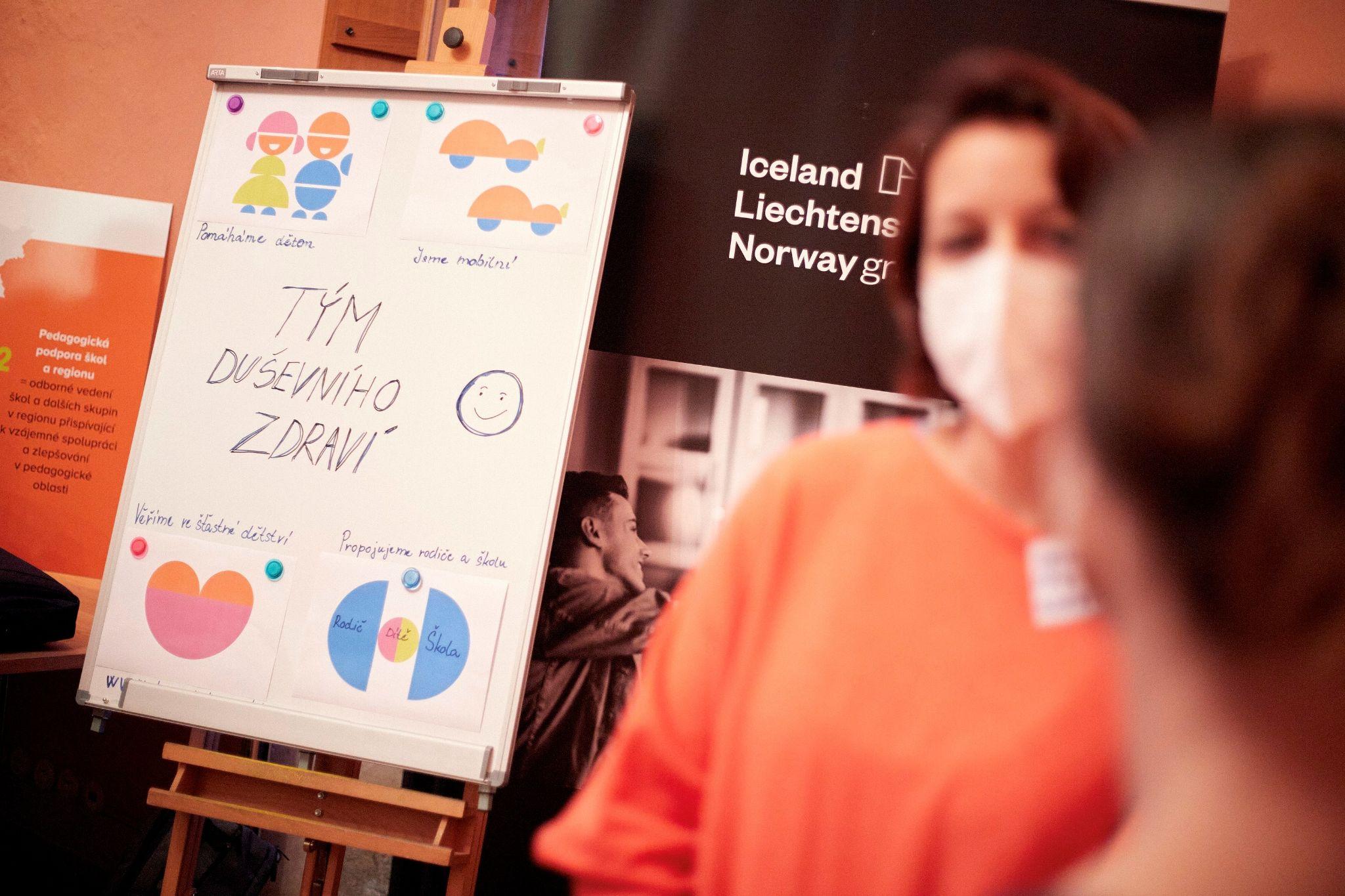 PARTNERSTVÍ PRO VZDĚLÁVÁNÍ
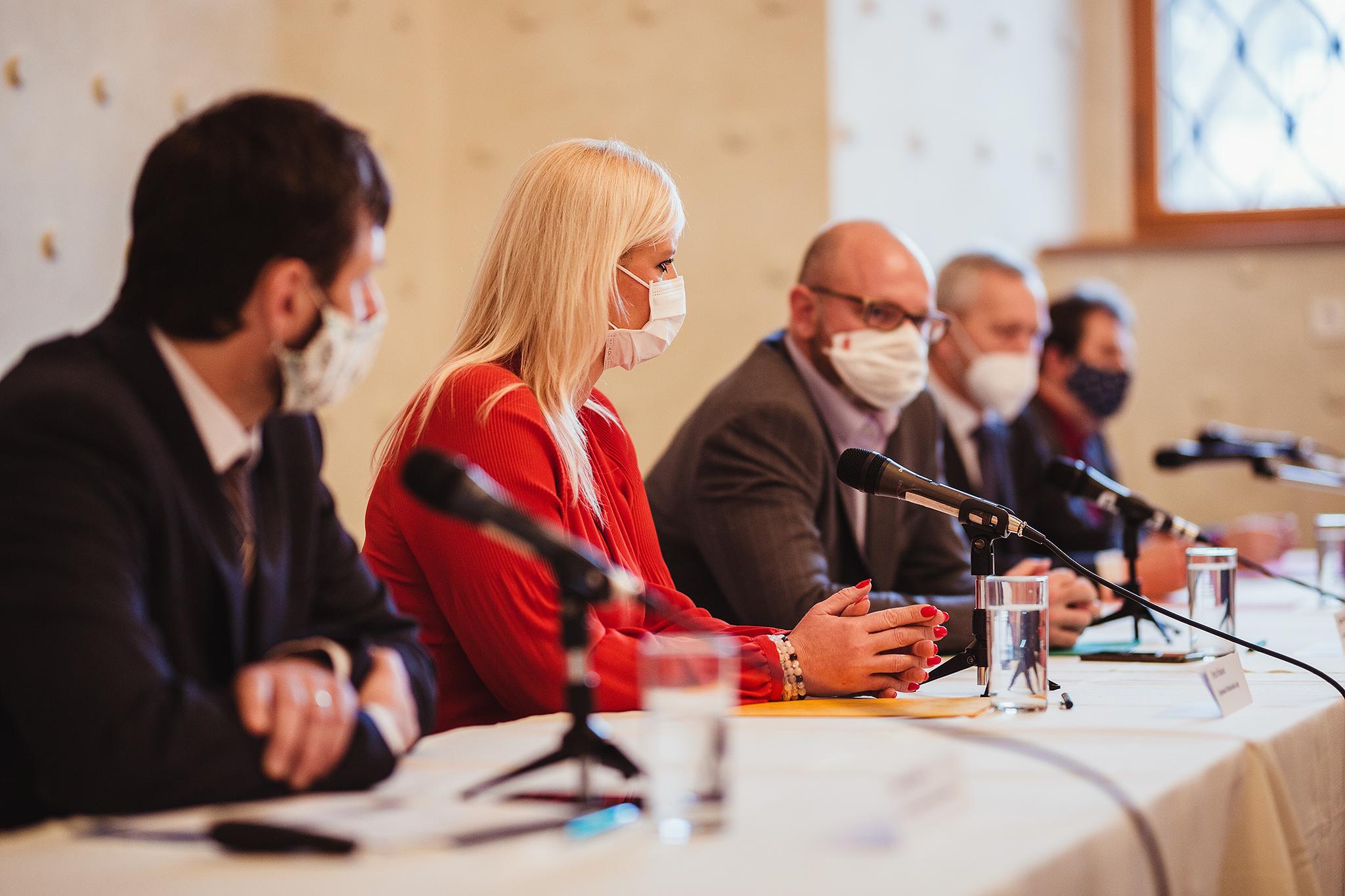 PARTICIPACE
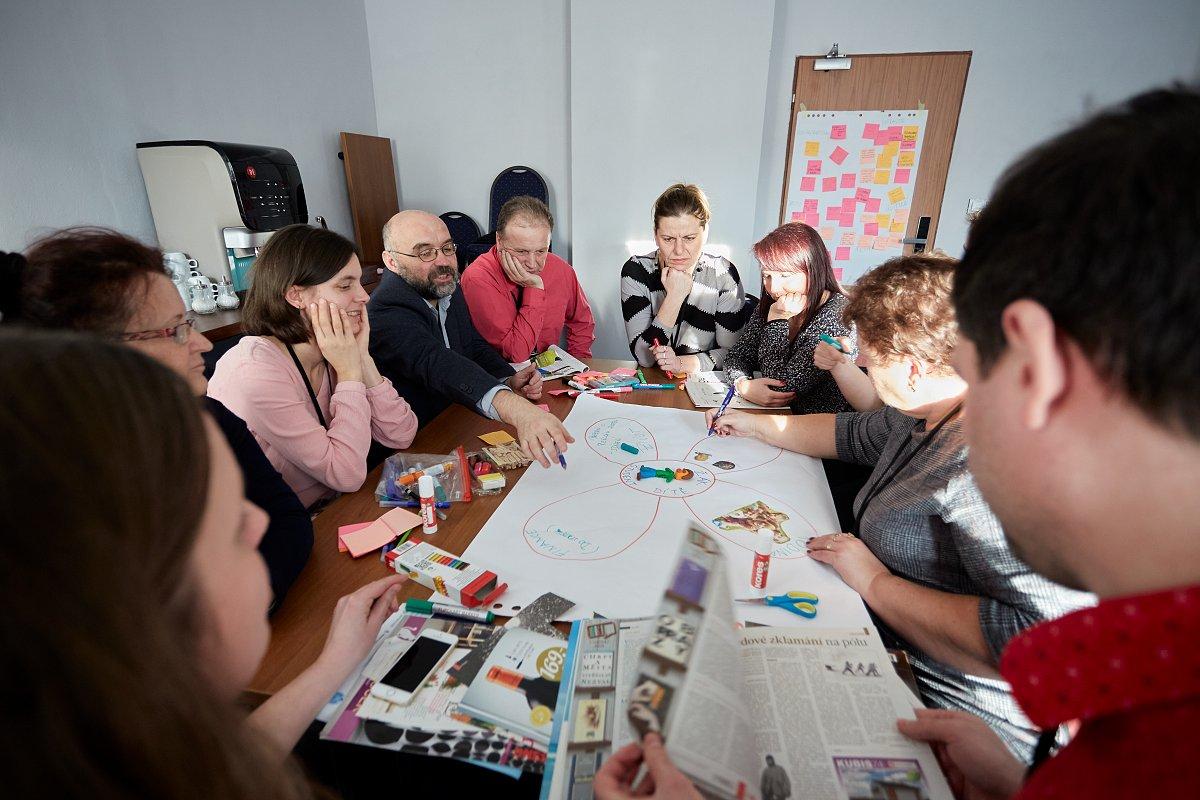 ZAPOJENÍ DĚTÍ
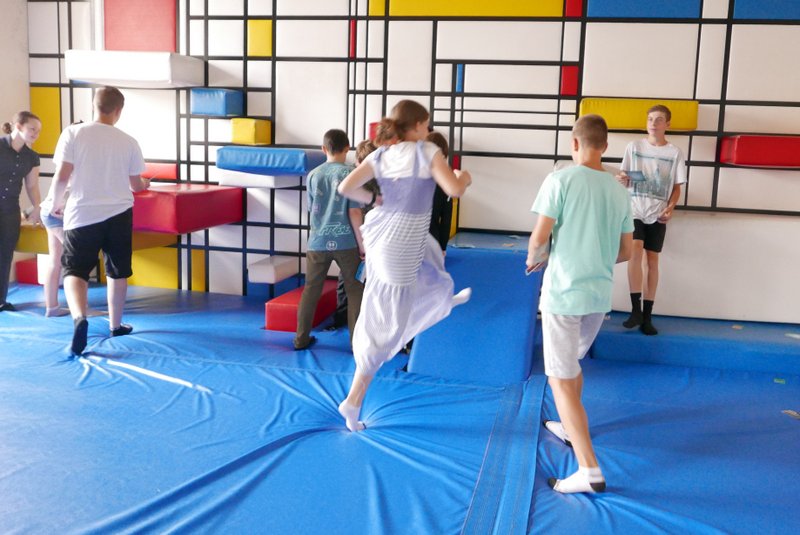